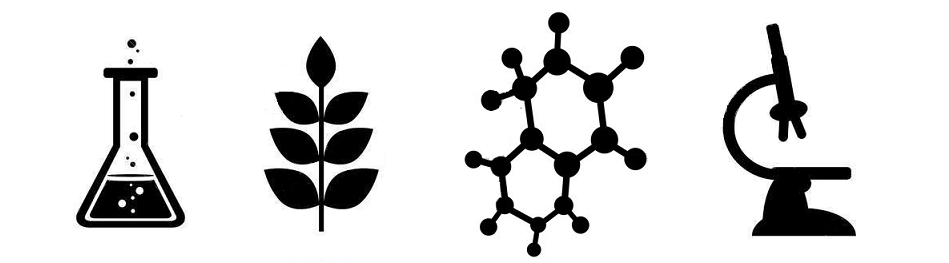 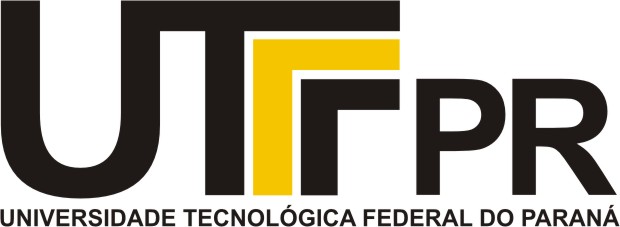 Espaço destinado à identificação do grupo de pesquisa (logotipo)
XI Semana Acadêmica de Química e Biologia 
12 a 14 de junho de 2017                    Curitiba– PR
TÍTULO DO TRABALHO EM LETRAS MAIÚSCULAS
Primeiro AUTOR1; Segundo AUTOR2
1.Acadêmico do Curso de xxxx, Nome da Universidade – Câmpus Nome, e-mail@primeiroautor.com;
 2. Orientador, Setor de lotação, Nome da Universidade – Câmpus Nome, e-mail@segundoautor.com.
RESULTADOS E DISCUSSÃO
INTRODUÇÃO
Apresente seus principais resultados e a discussão de forma condensada.
O pôster deverá conter as principais informações referentes ao trabalho desenvolvido. Lembre-se que as informações apresentadas no pôster devem ser concisas e claras.
As figuras devem ter um grande destaque. São elas que, em um primeiro momento, despertam a atenção dos visitantes. Em um segundo momento, são as  figuras que vão ajudar a dar sustentação aos seus argumentos, de maneira muito mais eficaz do que os textos, quando bem combinadas com os diagramas e esquemas. Nunca deixe de citar as fontes das figuras que pegar emprestadas.
MATERIAL E MÉTODOS
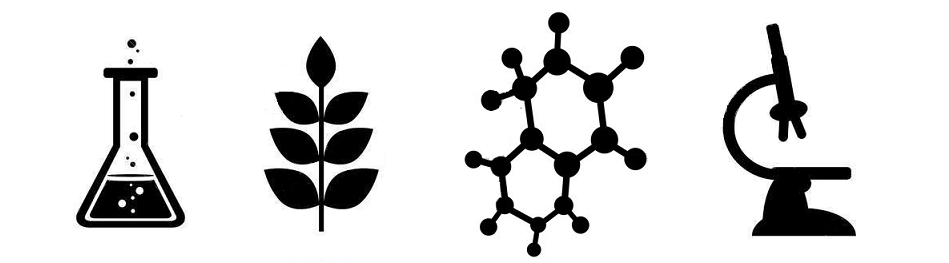 CONCLUSÃO
O último item deve efetuar o fechamento do conteúdo apresentado. Acima de tudo, um bom pôster deve ter pouco texto. Deve-se concluir somente o que foi comprovado, com interpretação lógica.
	As conclusões de qualquer trabalho científico devem responder aos objetivos propostos do mesmo. Deve ser apresentada, preferencialmente, em tópicos.
Figura 1 – XI Semana acadêmica de química e biologia.
As Figuras devem ter alta qualidade, de preferência coloridas e gráficos bem  elaborados.
AGRADECIMENTOS
Apoio financeiro do órgão de fomento, pesquisadores etc.
REFERÊNCIAS
Listar as referências citadas no texto;
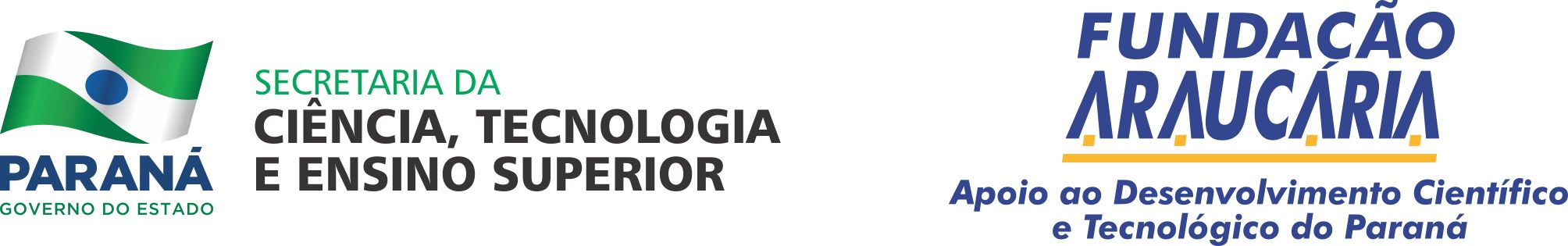 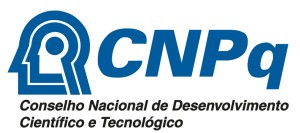